Mrs. Peacock’s
OCTOBER 9-10, 2023
Coming up @ Northside
WEEKLY            SKILLS
ELA: Main Topic of a text; Dinosaur book study
PHONICS: review from the 9 weeks
LANGUAGE: Contractions
MATH: 1st 9 wks review
SCIENCE: Parts of a plant
Oct 11-16: Fall Break
Oct 16: Parent Conferences
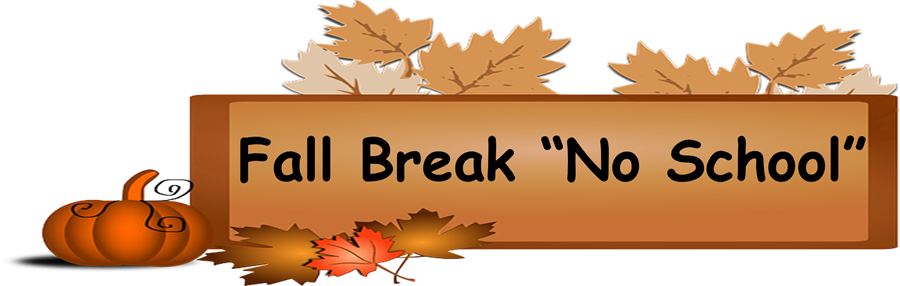 Email: dpeacock@pearlk12.com
Tests & Homework
Phonics Skill
WE WILL REVIEW SKILLS FROM 1ST 
NINE WEEKS IN CLASS. 

NO TEST THIS WEEK!
NO TESTS THIS WEEK !
Reminders
Students will not be allowed to go on a field trip if they have more than 19 tardies/checkouts.
Please check/sign your child’s planner everyday. 
Transportation changes are NOT allowed unless approved by a principal.
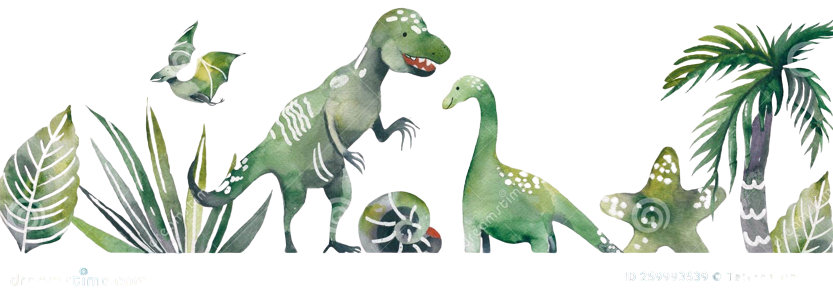 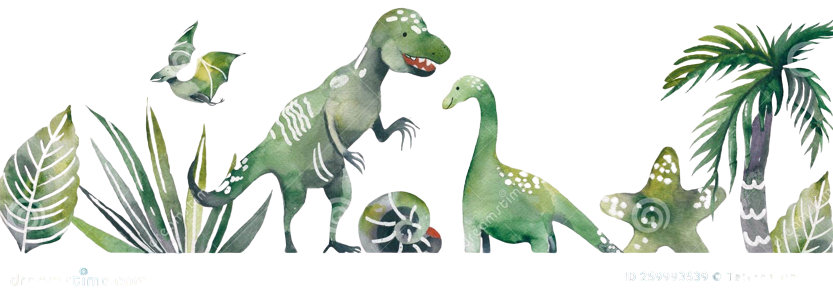 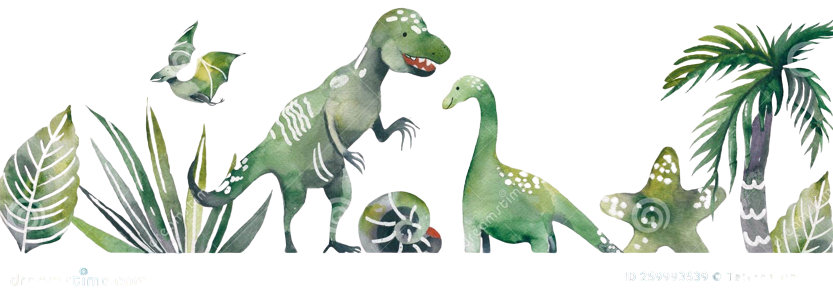